Comisión de Salud
Concejo Metropolitano de Quito
Ordenanza Metropolitana del Bienestar Animal
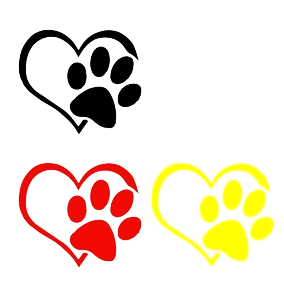 Sustitutiva del Título VI, Libro IV.3, de la Ordenanza Metropolitana No. 001 sancionada el 29 de marzo de 2019, que expide el Código Municipal para el Distrito Metropolitano de Quito.
Comisión de Salud
Concejo Metropolitano de Quito
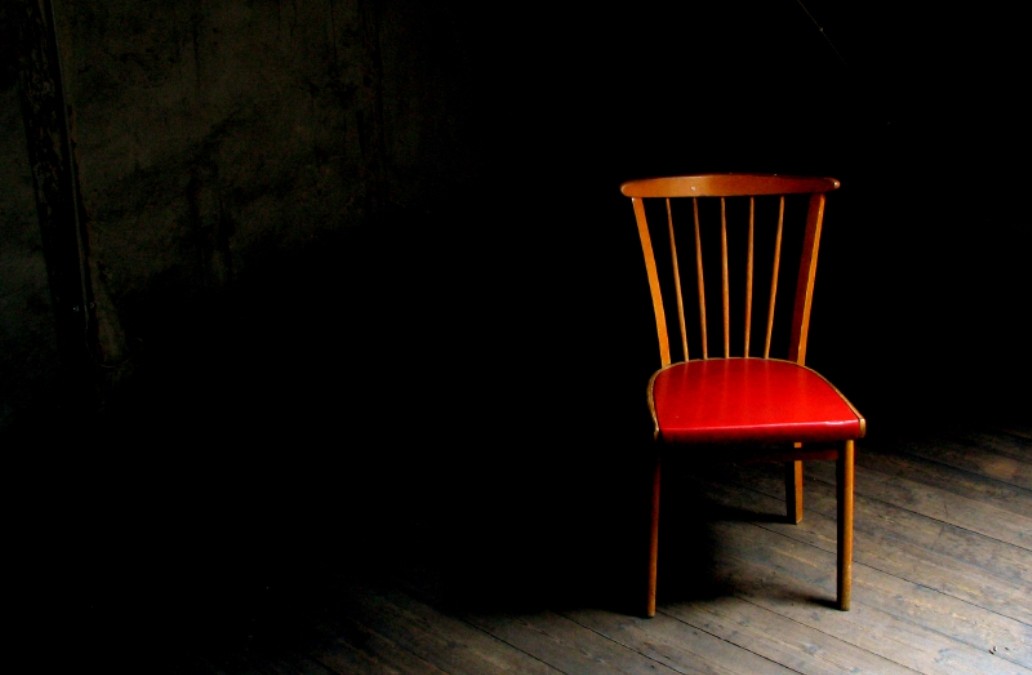 Ejercicio de Co-creación a través de la Participación activa de la sociedad civil,
 27  organizaciones acreditadas al proceso de silla vacía. 
Se han desarrollado 8 sesiones ordinarias,
 12 sesiones extraordinarias de comisión
 y 47 mesas de trabajo, 
con jornadas extensas de 3 a 11 pm 
con aportes técnicos científicos.
Comisión de Salud
Concejo Metropolitano de Quito
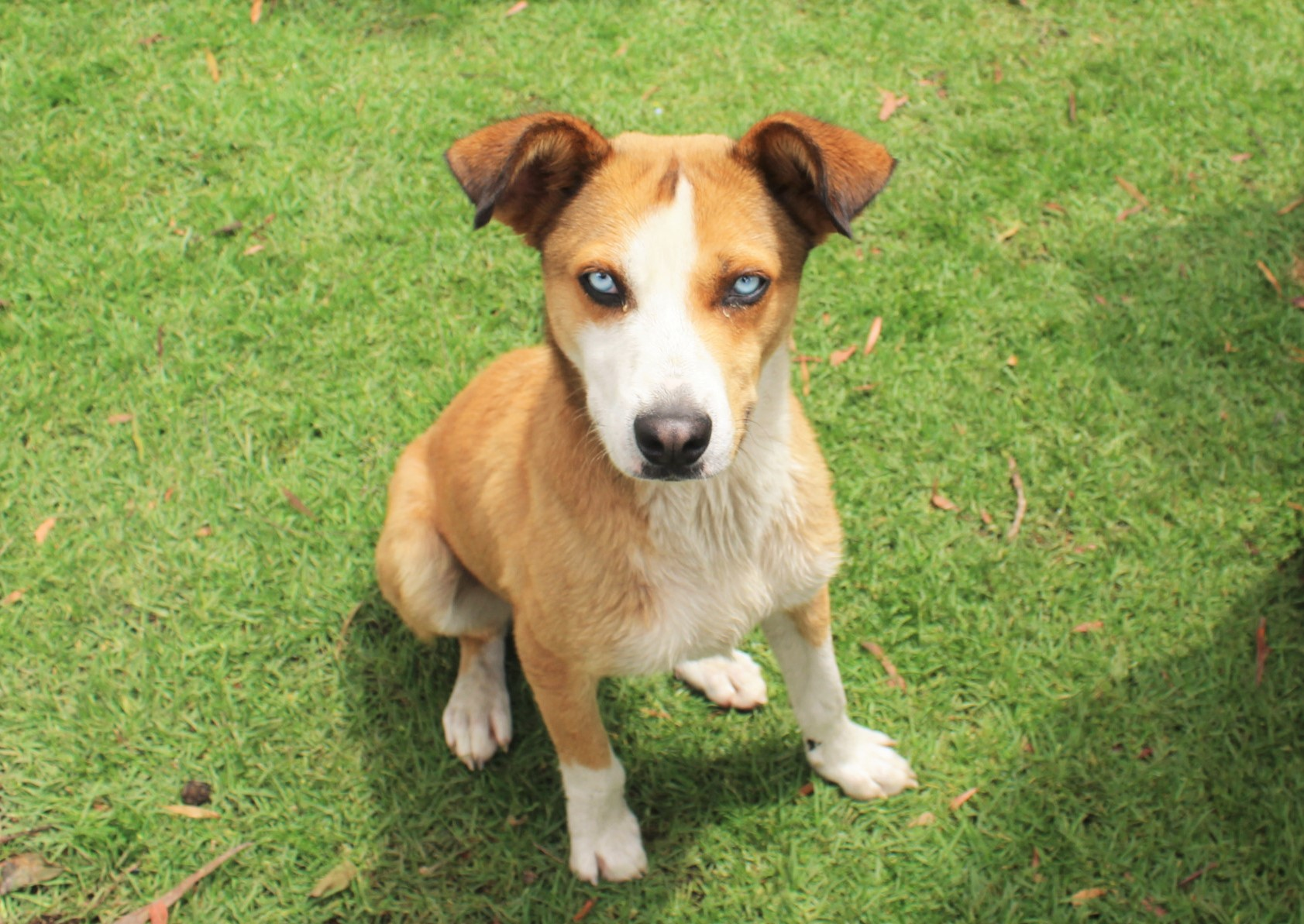 Gestión Integral de la Fauna Urbana con base en el bienestar animal
para establecer una Política Pública efectiva enfocada en la prevención de la salud, promueva el bienestar animal, aborde la tenencia responsable y la convivencia armónica.
Comisión de Salud
Concejo Metropolitano de Quito
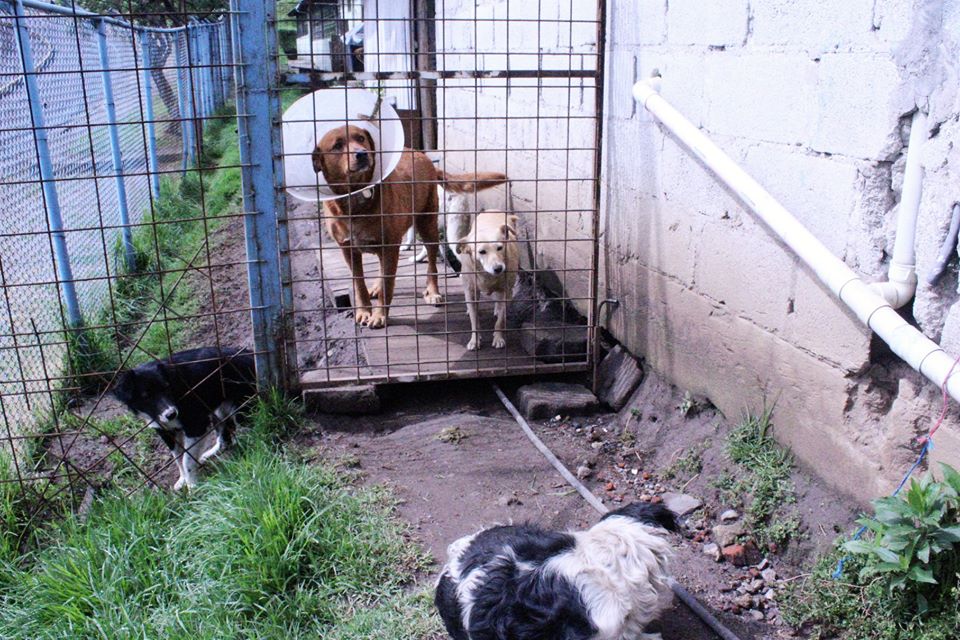 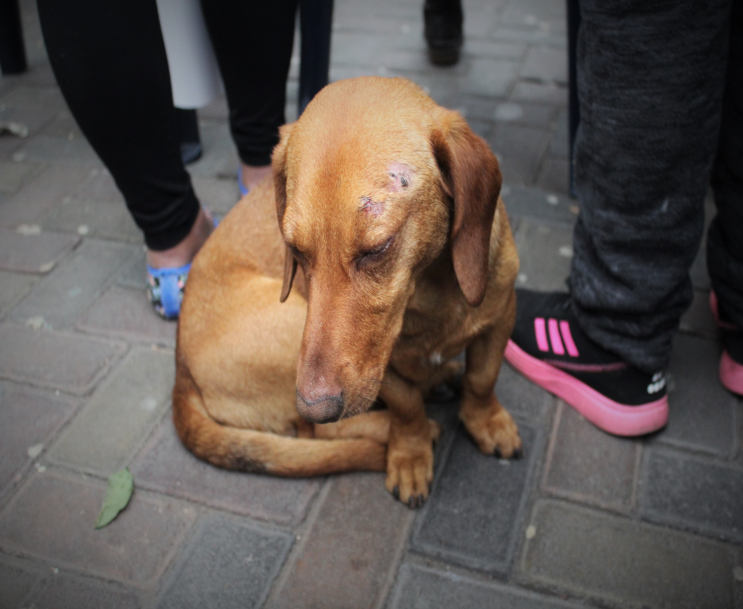 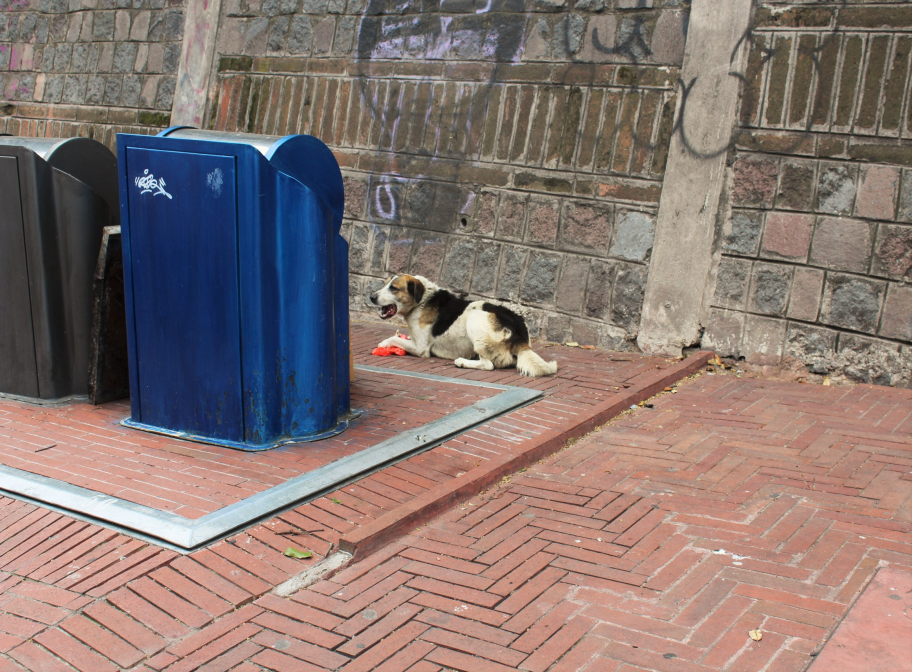 Problemática
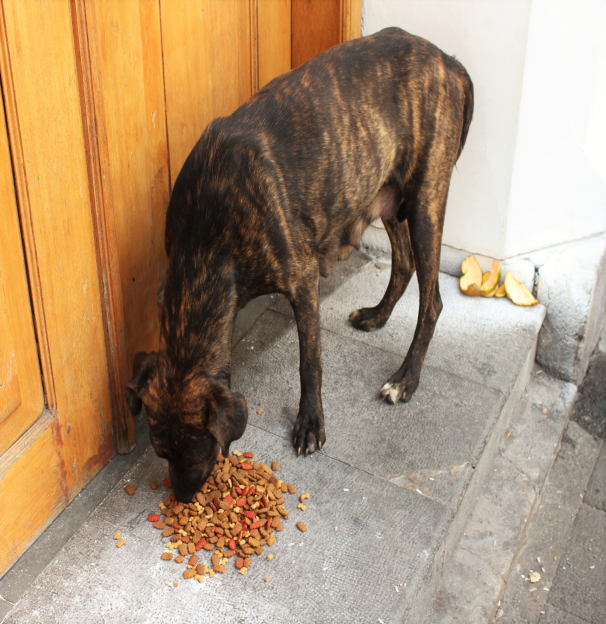 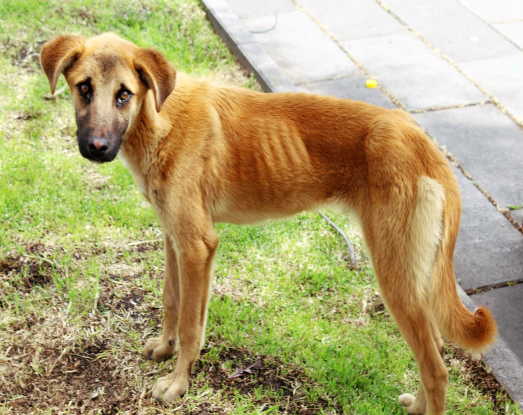 Afectación a la salud pública
Tenencia irresponsable 
Gestión Insuficiente
[Speaker Notes: Existen vacíos normativos que han dado como resultado el inadecuado manejo de la fauna urbana, vulnerando el bienestar animal genera un grave riesgo para la salud pública en el Distrito Metropolitano de Quito, estos vacíos han impedido la implementación de la política pública necesaria para atender esta emergente realidad, que promueva de forma efectiva la tenencia responsable y que garanticen una convivencia armónica entre las personas y la fauna urbana en el Distrito Metropolitano de Quito.]
Afectación a la salud pública
Comisión de Salud
Concejo Metropolitano de Quito
competencia GAD de prevención de salud
Que recae en las enfermedades zoonóticas,
	rabia, 
	toxocara canis (parasito)
	toxoplasmosis, (parasito)
	echinococcus granulosos, 
	piojos, pulgas y garrapatas
La descomposición de las deyecciones (orina y eses) transmisores de enfermedades.
Agresividad  jaurías de perros
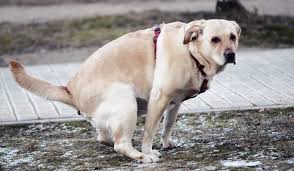 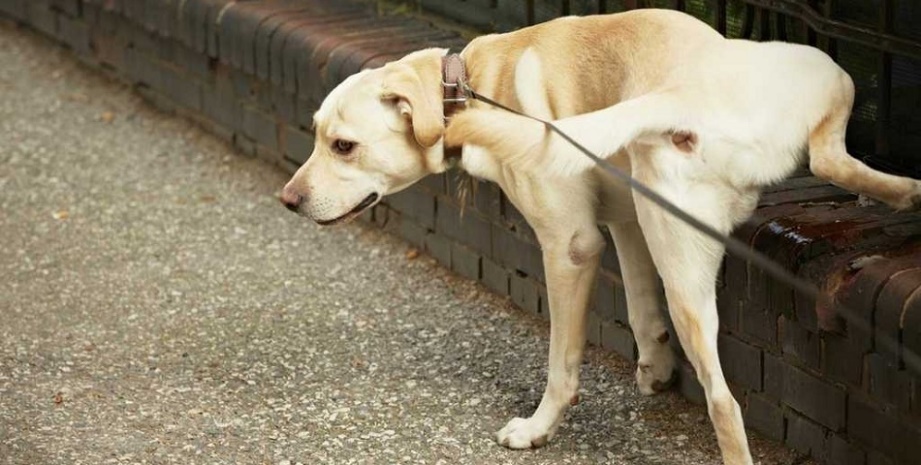 [Speaker Notes: Salud publica es un estragia para llegar al ser humano]
Comisión de Salud
Concejo Metropolitano de Quito
Desconocido
Tenencia
122 280 INEC
1 perro/18 hab. (Rural)
1 perro/26 hab. (Urbana)
41 676 INEC
1 perro/74 hab. (Urbana)
1 perro/47 hab. (Rural)
2011
2013
2014
2018
2019
Necesidad de sustitutiva de la Ordenanza
Proyecto Manejo de Fauna Urbana
“Urbanimal”
Estudio
Dra De la Torre
Estudio
Dr. Grijalva
Ex Ordenanza 048 
15-04-11
Tenencia
Comisión de Salud
Concejo Metropolitano de Quito
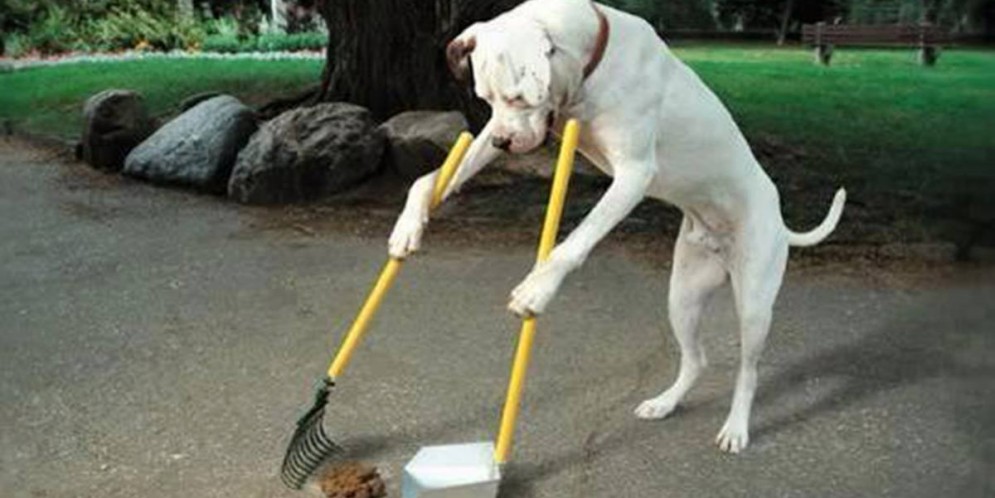 Conceptualización errada 
Dueño VS Tenedor responsable permanente  o representante
Afectación a la convivencia ciudadana 
Falta de conciencia y conocimiento referente al bienestar animal
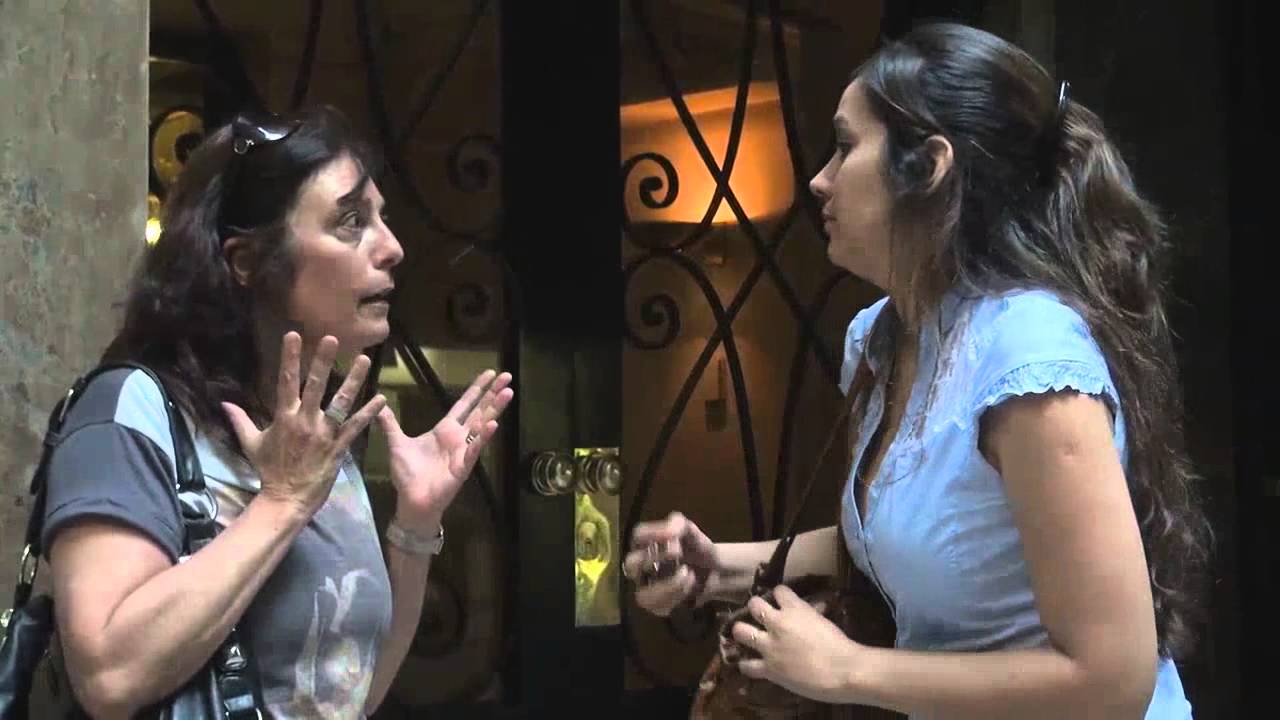 Comisión de Salud
Concejo Metropolitano de Quito
BIENESTAR ANIMAL
Comisión de Salud
Concejo Metropolitano de Quito
C.O.AM
Animales destinados a compañía
Animales destinados a entretenimiento 
Animales destiandos a consumo
Animales destinados a trabajo, oficio o asistencia
Animales destinados a experimentación
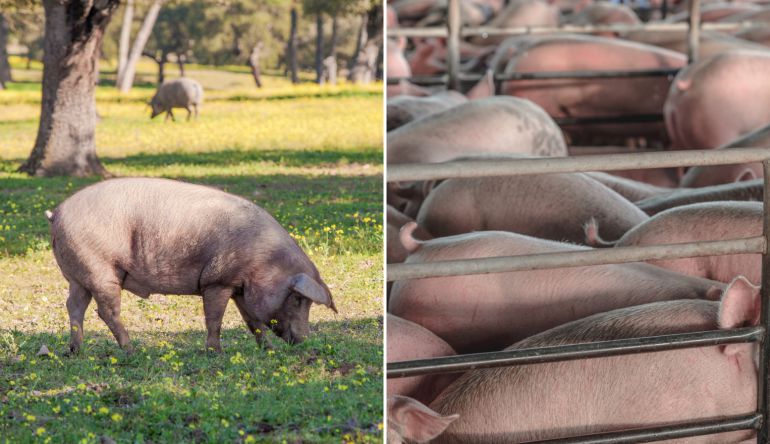 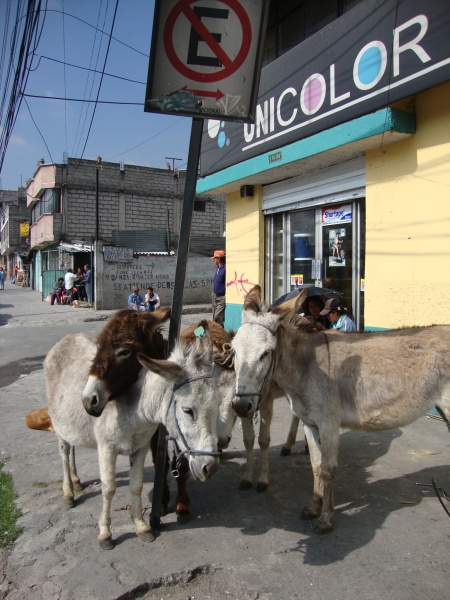 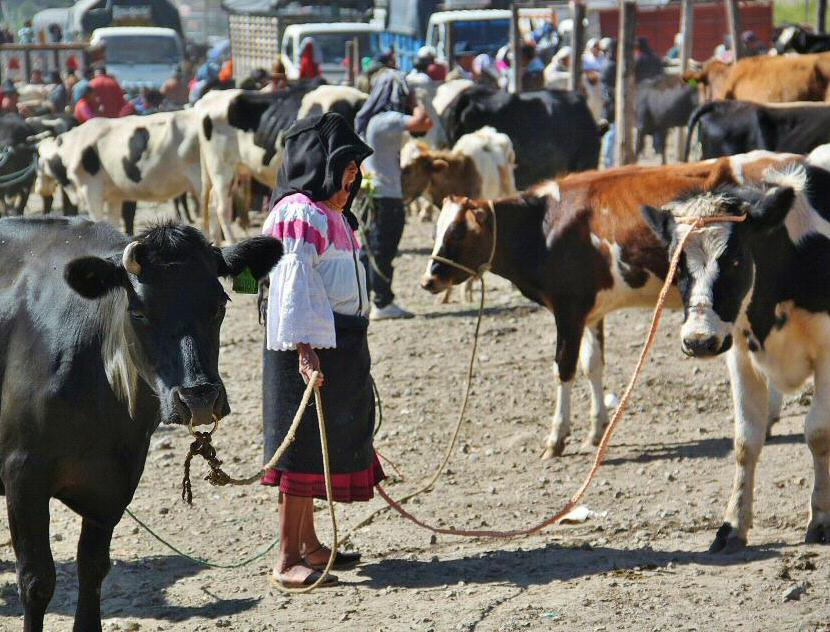 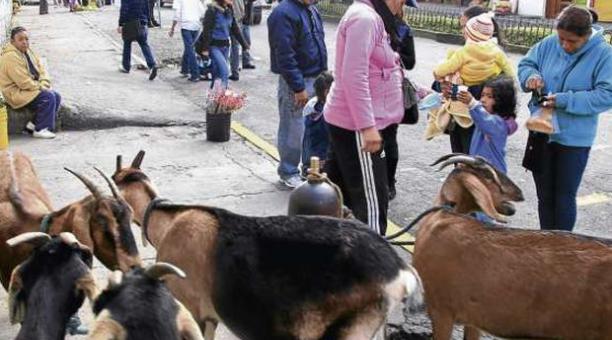 Gestion Insuficiente
Comisión de Salud
Concejo Metropolitano de Quito
COMPETENCIA  de los GADS
Art. 123 Ley Orgánica de Salud
Comisión de Salud
Concejo Metropolitano de Quito
Capitulo I
Comisión de Salud
Concejo Metropolitano de Quito
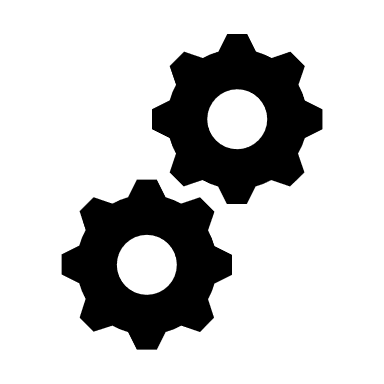 Sistema de Gestión Integral de la Fauna Urbana en el Distrito Metropolitano de Quito
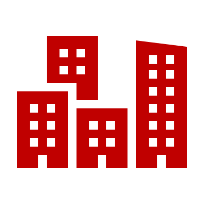 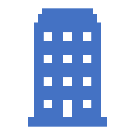 Rectoría
Unidad de Fauna Urbana
Secretaría de Salud
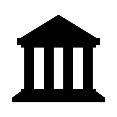 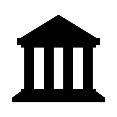 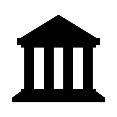 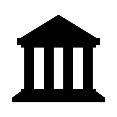 Coordinador
Secretaría 
De Comunicación
Dirección Metropolitana de Informática
Secretaría 
de Inclusión Social
Secretaría de Ambiente
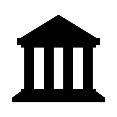 Agencia Metropolitana de Control
Control
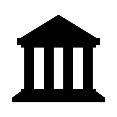 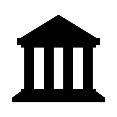 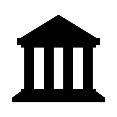 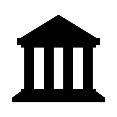 Asesor
Concejo de Protección de Derechos 
Comisión de Animales y Naturaleza
Organizaciones de la 
Sociedad Civil
Colegio Profesional de Veterinarios
Academia
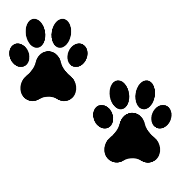 Unidad de Fauna Urbana
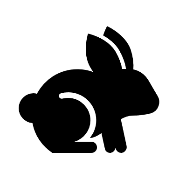 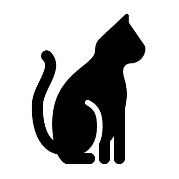 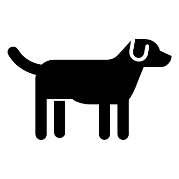 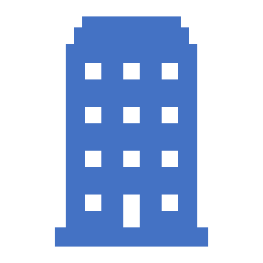 Registro Metropolitano de Fauna Urbana
REMETFU
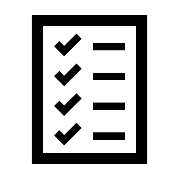 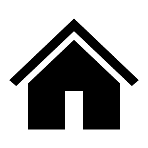 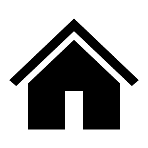 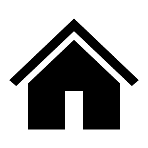 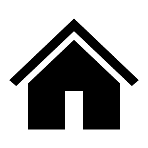 CAVRAT
CALDERÓN
CAVRAT
ARTUR
CAVRAT
A. CONSUMO
CAVRAT
SUR
POTENCIAR
NUEVO
POTENCIAR
NUEVO
SERVICIOS
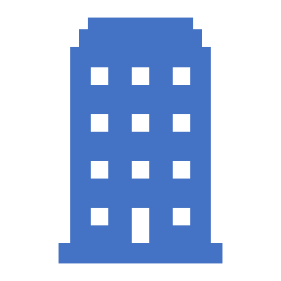 Unidad de Fauna Urbana
Atención Veterinaria
Esterilización, Inmunización, Desparasitación
Rescate, Acogida Temporal 
Adopción Responsable
Comisión de Salud
Concejo Metropolitano de Quito
Comisión de Salud
Concejo Metropolitano de Quito
Comisión de Salud
Concejo Metropolitano de Quito
Comisión de Salud
Concejo Metropolitano de Quito
Comisión de Salud
Concejo Metropolitano de Quito
Que, el artículo 139 del Código Orgánico del Ambiente, ratifica que serán los Gobiernos Autónomos Descentralizados, los encargados de garantizar el bienestar de la Fauna Urbana
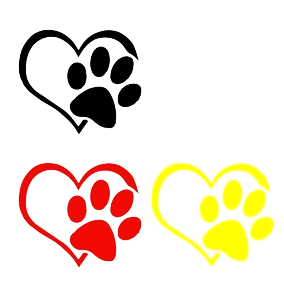 Comisión de Salud
Concejo Metropolitano de Quito
Artículo 21.- De los precios públicos por los servicios que presta la Unidad de Bienestar Animal. La Unidad de Bienestar Animal cobrará los precios públicos para cada uno de los servicios que preste, de conformidad con el Reglamento del presente Título. Los casos de atención gratuita se regularán de conformidad con el Régimen Jurídico aplicable.
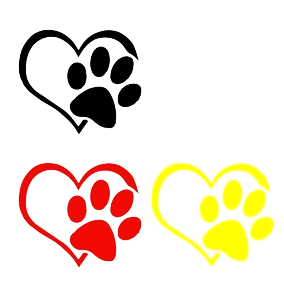 Comisión de Salud
Concejo Metropolitano de Quito
Artículo 107.- Atención en casos de emergencia. Los médicos veterinarios no podrán negarse a prestar atención médica a animales de compañía que se encuentren en estado crítico y en evidente abandono hasta su estabilización, de conformidad con el Reglamento de este Título. 
El médico veterinario reportará el incidente del animal de compañía que cuente con el chip de identificación a la Unidad de Bienestar Animal, para seguir con el procedimiento establecido en el Reglamento.
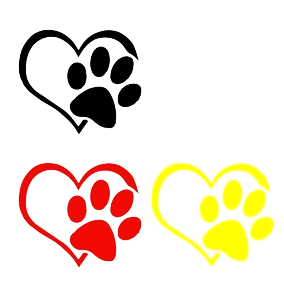 Comisión de Salud
Concejo Metropolitano de Quito
Artículo 116.- Acción ciudadana por maltrato animal. Todas las personas que habitan o transitan por el Distrito Metropolitano de Quito podrán presentar denuncias de maltrato animal o las demás infracciones previstas por este Título de forma presencial o telemática de conformidad con el reglamento vigente.
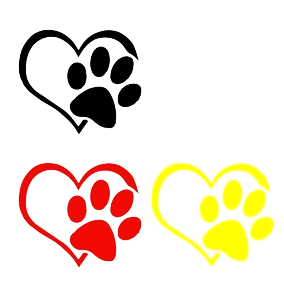 Comisión de Salud
Concejo Metropolitano de Quito
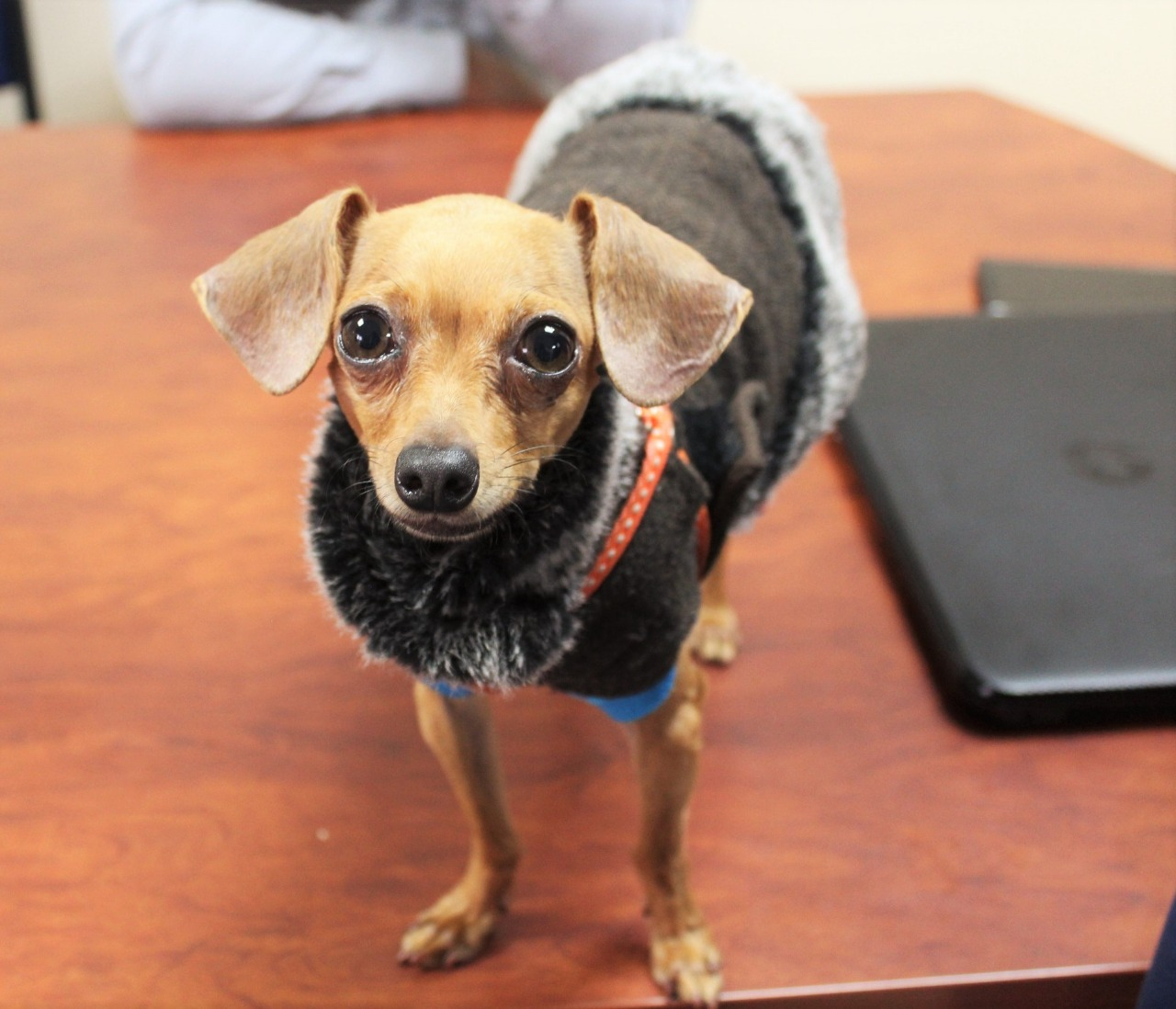 Todos los animales tienen derecho:
A atención 
A cuidados  y
A la protección del hombre
Cuídalos, ellos dependen de cada uno de nosotros
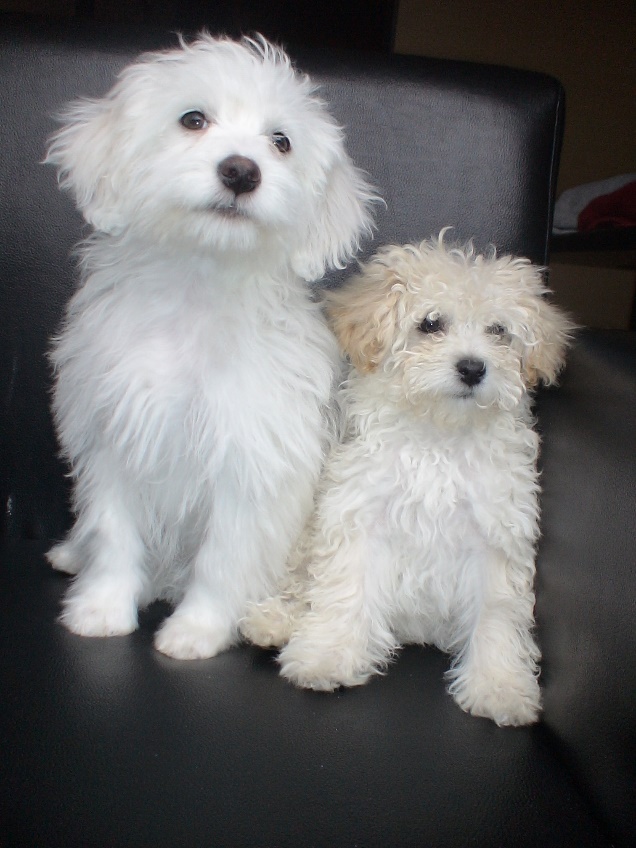 Muchas Gracias
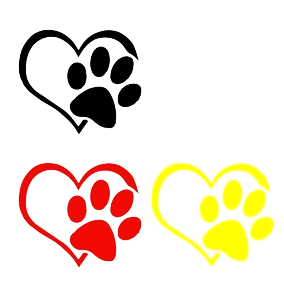